Question:
Hellet al compared three method of determining serum amylase values in patients with pancreatitis. The result are shown below. We wish to know whether these data indicate a difference among the three methods given α=0.05
Question no# 1
1. Hypothesis Testing:Ho: MA=MB=MCH1: At least one equality is violated2. Level Of Significance:                        𝛼 = 0.05
Test Statistic:  Where b=9 & k=3     After assigning ranks
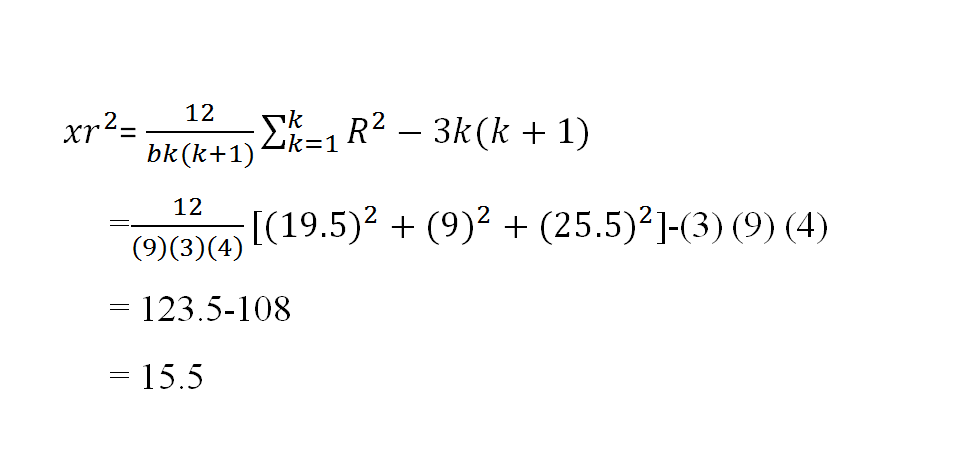 b
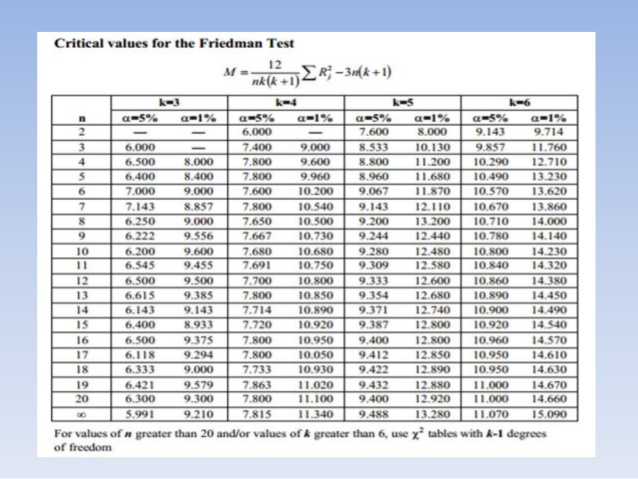 Decision:
Conclusion:
Enough evidence to support the claim that the three methods do not yield identical results